Mozgástanulás és szabályozás
Dr. Kopper Bence, Tóth Kata
Dr Kopper Bence
Új épület III. emelet 303-es szoba
kopper.tf@gmail.com

Tóth Kata
Új épület III. emelet 327-es szoba
toth.kata@tf.hu
Honnan lehet tanulni?
Előadás anyaga
Előadás diái a TF honlapon 

SH atlasz – Élettan
SH atlasz – Anatómia III.
Mozgáskontroll ésmozgástanulás – Richard M Schmidt
Sportélettan-Pavlik Gábor
Mozgásfejlődés és a motorikus képességek fejlesztése gyermekkorban
Dr. Király Tibor, Dr. Szakály Zsolt
Követelmények
Aláírás feltétele:
Részvétel az előadásokon a TVSZ által előírt arányban
Mindkét évközi ZH megírása min. 40%-ra (6. héten + 12. héten)
Pótlási lehetőség a 13. héten (ebben az esetben ennek az egy ZH-nak az eredménye el kell, hogy érje a min. 40%-ot)

Félévi jegy megszerzésének feltétele:
Írásbeli vizsga sikeres teljesítése ahol minimum 60%-ot kell teljesíteni az elfogadáshoz
Témakörök
Idegrendszerről általában
Szenzoros működések
Testtartás szabályozása, egyensúly
Célirányos motoros működések
Ingerek feldolgozása, tudat, beszéd, memória
Az idegrendszer elemi jelenségei
Neuron
az idegrendszer szerkezeti és működési egysége

≈ 100 billió neuron/agy

Információfeldolgozásra és –továbbításra  szakosodott aszimmetrikus, elnyújtott sejt

Felépítés: valamennyi neuron egy viszonylag kis méretű, a sejtmagot is magában foglaló sejttestből, a sejttestből eredő nagyszámú elágazó dendritből, a sejttesten elhelyezkedő axondombból és az utóbbiból kiinduló változó hosszúságú (néhány mikrométertől méteres hosszúságig terjedő) axonból áll
Neuron
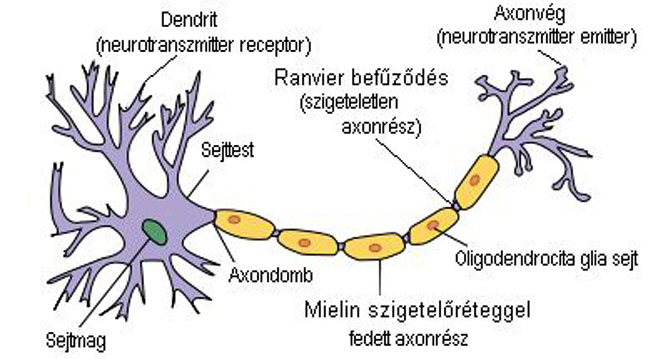 Neuron
Neuron típusai
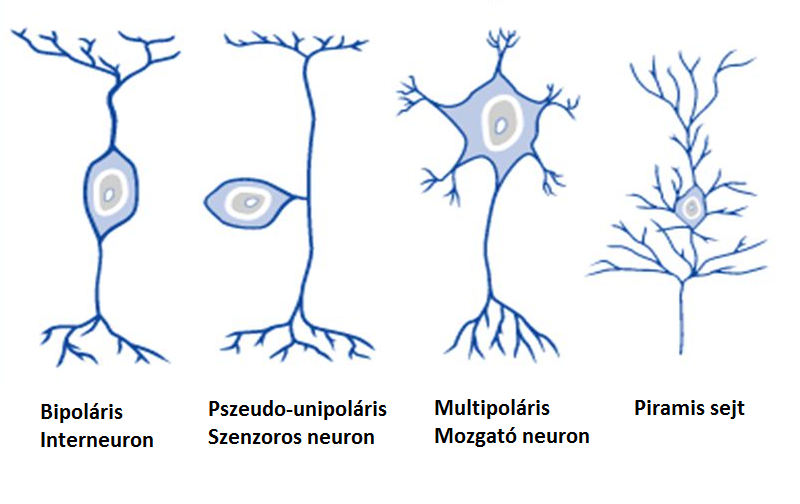 Neuron típusai
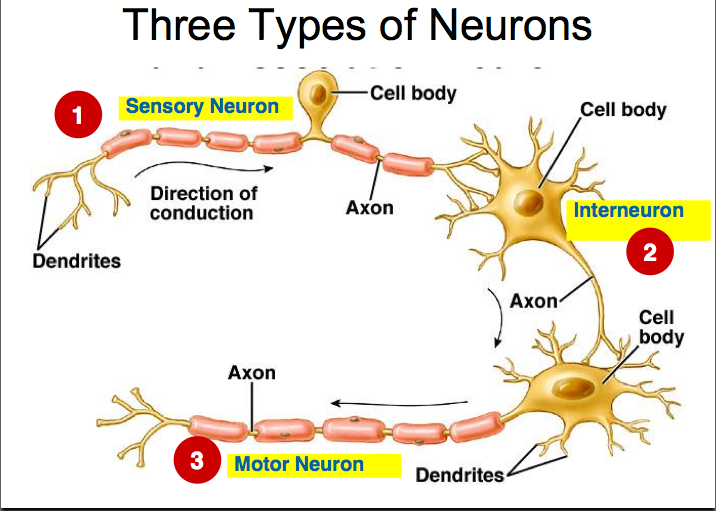 Neuron differenciálódása
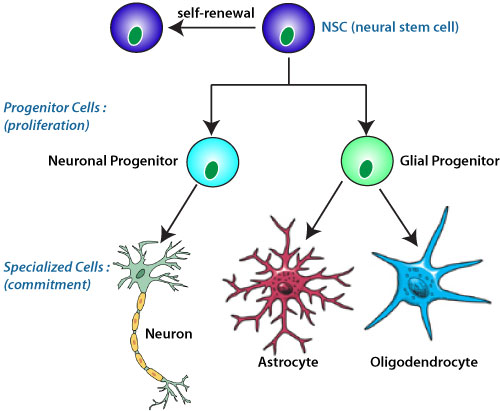 Axonok
Velőshüvelyes: glia sejt nyúlványának a membránja többszörösen „körbecsavarja”
központi idegrendszerben oligodendrocita
periférián Schwann sejt
védi az axon épségét
megakadályozza ionok elvándorlását  energiát spórol a szervezetnek
gyorsabb vezetést tesz lehetővé
Velőshüvely nélküli/csupasz
Axonok
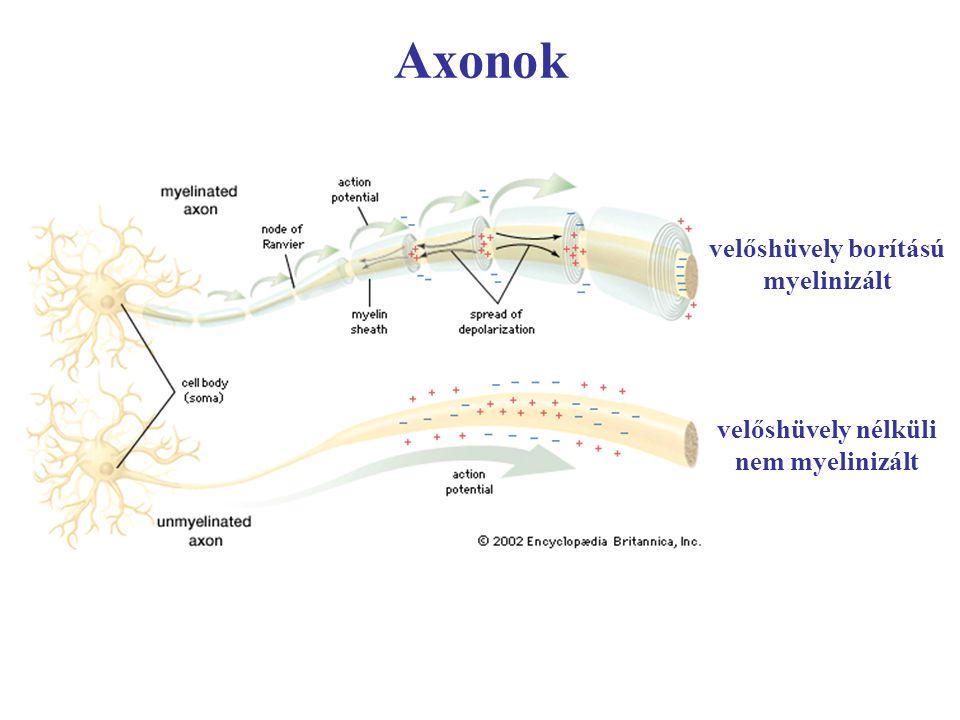 Idegrostok típusai
Akciós potenciál
Rövid időtartamú esemény, aminek során a sejtben a membrán potenciál megemelkedik majd visszaesik
Ingerelhető sejtekben fordul elő
Szerepe:
sejtek közötti kommunikáció
intracelluláris folyamatok beindítása
Neuronok akciós potenciálját idegimpulzusnak is hívjuk
Akciós potenciál - kialakulása
https://youtu.be/fHRC8SlLcH0?t=186

https://www.youtube.com/watch?v=b2ctEsGEpe0
Akciós potenciál - kialakulása
A neuronok dendritjein, sejttestén sok más neuron axonjai végződnek
Az ilyen végződésekből felszabaduló neurotranszmitter a neuron dendritjein/sejttestén elhelyezkedő receptorhoz kötődik
A bekötődés a szinapszis területén ioncsatornák megnyílását eredményezi, ami helyi potenciálváltozást (feszültségváltozás) hoz létre
A potenciálváltozás lehet negatív és pozitív irányú is
A sok dendriten és sejttesten keletkezett akciós potenciál a membrán mentén terjed tovább az axondomb felé (miközben lassul és amplitudója csökken)
Az axondombhoz érve a dendriteken, sejttesten keletkezett helyi potenciálok összeadódnak (szummáció jelensége)
Ha ez a szummált  feszültségváltozás eléri a kritikus küszöbértéket, akkor az axondombon nagy számban előforduló feszültségfüggő Na+  csatornák megnyílnak
A Na+-ok beáramlása depolarizációt okoz: kialakul az akciós potenciál
Az akciós potenciál továbbterjed az axonon az axonvégződés irányába
Akciós potenciál
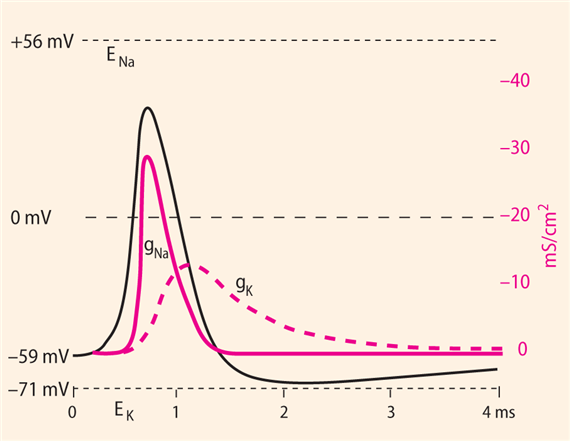 Intracellulárisan regisztrált akciós potenciál és ionkonduktancia-változások az óriásax onban . Az ábra egymásra helyezve mutatja be az óriásaxon intracellulárisan regisztrált membránpotenciál-változásait (fekete), továbbá az akciós potenciál alatt zajló Na+- és K+-konduktancia-változásokat (gNa és gK). A bal oldali ordináta a membránpotenciált (Em) mV-ban, a jobb oldali ordináta a konduktanciát mS/cm2 -ben jelzi.
Akciós potenciál - szakaszai
Szakaszai
Hely potenciál: Na+ beáramlás
Depolarizáció: nagy Na+ beáramlás – maximális értéke a csúcspotenciál, amikor az össze Na+ csatorna nyitva van
Repolarizáció: depolarizáció hatására a feszültségfüggő K+ csatornák megnyílnak  K+ kiáramlás
Utódepolarizáció: K+ kiáramlás még tart, de a Na+-K+ pumpa már bekapcsolt
Utóhiperpolarizáció: K+ csatornák lassan záródnak, így esik nyugalmi alá a nyugalmi potenciál, de közben a Na+-K+ pumpa dolgozik a „helyet cserélt” ionok visszacserélésén
Akciós potenciál - refrakter
Refrakter periódusok: sejt ingerelhetősége csökken vagy teljesen megszűnik
Abszolút refrakter: Na+ csatornák inaktivált állapotban vannak
Relatív refrakter: Na+ csatornák egy része már képes a nyitásra (zárt állapotú)
Szupernormális fázis: membránpotenciál nyugalmi felett van, kisebb inger (helyi potenciál) is elég a küszöbérték eléréséhez
Szubnormális fázis: membránpotenciál nyugalmi alatt van, nagyobb inger kell a küszöbérték eléréséhez
Na+ csatornák 3 állapota:
Zárt (nyitható)
Aktivált (nyitott)
Inaktivált (nem nyitható)
Akciós potenciál - sajátosságok
Sajátosságai:
Mindent vagy semmit elv: minden küszöbértéket elért potenciálváltozás ugyanakkora akciós potenciált vált ki
Akciós potenciál terjedése az axonon egy irányú: az axonmembrán adott pontjától a sejttest felé eső részén a depolarizáció már megtörtént, a Na+ csatornák inaktivált állapotban vannak, tehát nem nyithatók; ez az abszolút refrakter szakasz. Az előbb említett ponttól az axonvégződés felé eső membránrészen a Na+ csatornák zártak, tehát nyithatók, így a depolarizáció csak errefelé tud megtörténni.
Myelinhüvelyes axonban a Ranvier befűződéseken pontról pontról (szaltatórikusan) terjed: myelinhüvely csökkenti a membrán kapacitását, de növeli a membrán ellenállását a befűződéseknél
Akciós potenciál
Pavlik: Sportélettan 	2.5. Az élő sejt elektromos jelenségei (38-43. o.)
https://www.youtube.com/watch?v=iBDXOt_uHTQ
Szinapszis
Szinapszis
Sejtek közötti kommunikáció színtere
Ingerület egyik sejtről a másikra itt terjed át

Ingerület átvitel módja szerint lehet
Kémiai szinapszis
Elektromos szinapszis pl.: szívizomsejtek között
Kapcsolódó sejtek szerint lehet:
Neuron-neurális
Neuro-muszkuláris
Neuro-szekretoros
Szinapszis
Részei:
Preasinapticus sejt – preasinapticus axon –preasinapticus végbunkó (benne neurotransmittert tartalmazó vezikulák) – preasinapticus membrán
Sinapticus rés
Postsinapticus membrán (rajta a neurotransmitter receptorai) – postsinapticus sejt
Neuroneurális szinapszisok típusai
Axoszomatikus
Axodendritikus
Axoaxonikus
Neurotranszmitterek
Ingerületátvitel kémiai anyagai
Típusai:
Aminosavak: glutamát, GABA
Acetilkolin
Aminok: noradrenalin, adrenalin, dopamine, szerotonin, hisztamin
Neuropeptidek: endogén opioidok stb
Egyéb anyagok: NO, purinok stb
Neurotranszmitterek
Központi IR
Glutamát: Na, K csatorna (ketamin, PCP)
GABA: Cl csatorna (alkohol, barbiturát)

Perifériás IR
Acetilkolin: neuromuszkuláris nikotinos R
Noradrenalin: α- és β-R (kokain, amfetamin)
Ingerületátvitel folyamata
Preasinapticus axonon terjed az ingerület (akciós potenciál) az axonvégződés felé
Eléri a preasinapticus végbunkót és depolarizálja a sinapticus rés felőli preasinapticus membránt
A depolarizáció hatására a membrán feszültségfüggő Ca2+ csatornái megnyílnak
A végbunkóba beáramló Ca2+ hatására a neurotransmittert tartalmazó hólyagok belülről összetapadnak a membránnal és sinapticus résbe ürítik az ingerületátvivő anyagot
A neurotransmitter a preasinapticus membránon található, rá specifikus receptorokhoz kötődik
A bekötődés hatására ioncsatorna nyílik meg a preasinapticus membránon
Ingerületátvitel folyamata
A neurotransmitterek általában ligandfüggő ioncsatornákat nyitnak meg, ami azt jelenti, hogy az ingerületátvivő anyag bekötődése mechanikus úton nyitja a csatornát
	 kulcs a zárba effektus: kulcs a neurotransmitter, zár a receptor, 	ajtó az ioncsatorna
Serkentő neurotransmitterek általában  Na+ csatornát nyitnak
Gátló neurotransmitterek általában Cl- csatornákat nyitnak
Szinapszis, neurotranszmitterek
Pavlik: Sportélettan 	3.3.2. Ingerületátvitel, szinapszis (50-51. o.)
Idegrendszer elemi jelenségei
Pavlik: Sportélettan 	3.3. Az idegrendszer működésének elemi jelenségei: 47-51. o.
A központi idegrendszer
Az idegrendszer
Szerveződése

Központi idegrendszer:
Agyvelő
Gerincvelő

Környéki idegrendszer:
Agyidegek (12 pár)
Gerincvelői idegek (31 pár)
Ganglionok
Szomatikus idegrendszer
Vegetatív idegrendszer
A gerincvelő
Gerinccsatornában futó köteg

Rövidebb mint a gerincoszlop

A gerincvelő a csigolyáknak megfelelően szegmentumokra osztható

A gerincvelői idegek csak a hozzájuk tartozó csigolya magasságában hagyják el a gerinccsatornát

A gerincvelői ideg mindig kevert, tartalmazza:
A hátsó gyökér KIR-hez futó (afferens) érző idegrostjait
A mellső gyökér perifériára kifutó motoros idegrostjait
A gerincvelő
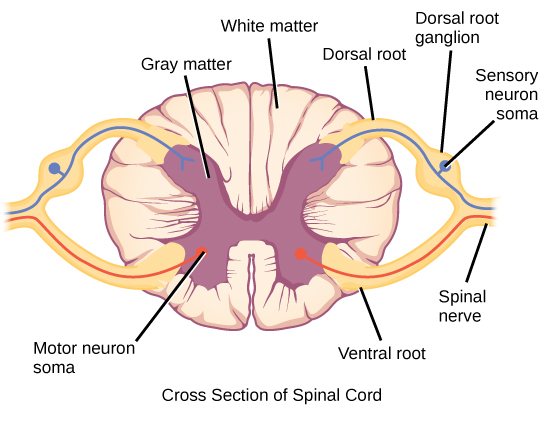 A gerincvelő
A gerincvelő keresztmetszete:
Szürkeállomány: idegsejtek
Radicularis: efferens, somatomotoros és visceromotoros neuronok
Interneuronok: kapcsoló, comissuralis, associációs neuronok
Funicularis: afferens, érzőneuronok

Fehérállomány: le és felszálló pályák axonjai

Az afferens idegrostok sejttestei részben a gerincvelőn kívül a spinális ganglionokban vannak
A gerincvelő
Felszálló pályák
exteroceptorokból, proprioceptorokból, interoceptorokból

Hátsó kötegi rendszer: bőrből tapintás, nyomás, vibráció; végtagokból propriocepció
Goll-köteg: alsó tesfél
Burdach-köteg: felső testfél
Anterolateralis rendszer: fájdalom, hő, durva nyomás és tapintás (somatotópiás)
Tractus spinothalamicus anterior
Tractus spinothalamicus lateralis
Kisagyba felszálló pályák: bőrből tapintás, nyomás, vibráció; végtagokból propriocepció
Tr. spinocerebellaris dorsalis
Tr. spinocerebellaris ventralis
Tr. spinocerebellaris rostralis
Tr. cuneocerebellaris
Tr. spinoolivaris
A gerincvelő
Leszálló pályák
Motoneuronok aktivitásának és szenzoros impulzusok továbbításának szabályozása
Piramispálya
Tr. coritcospinalis lateralis
Tr. coritcospinalis anterior
Extrapiramidális pályák
Tr. tectospinalis
Tr. rubrospinalis
Tr. vestibulospinalis
Tr. reticulospinalis
Tr. olivosspinalis
Fasciculus longitudinalis medialis
Leszálló vegetatív és monoaminerg pályák
A gerincvelő
Az agy felépítése
Az agyvelő
Az agy felépítése:
Agytörzs
Nyúltvelő (medulla oblongata) (1)
Híd (pons) (2)
Középagy (mesencephalon) (3)
Kisagy (cerebellum)
Köztiagy (diencephalon)
Végagy (telencephalon)
Agytörzs
Nyúltvelő:
Reflexközpont: légzés, keringés szabályozása, emésztés nyelés, hányás, köhögés, nyálelválasztás
A leszálló mozgató pályák legnagyobb része itt kereszteződik át (egyik oldalról átmegy a másikra)
Híd:
Légzési és keringési központ – nyúltvelői központokat felülszabályozza
Azok működését összehangolja pl: nyelés és beszéd egyszerre
Középagy:
Tudat alatti reflexek központja: pupilla-reflex, rágási-reflex, testtartási reflexek
Agytörzs
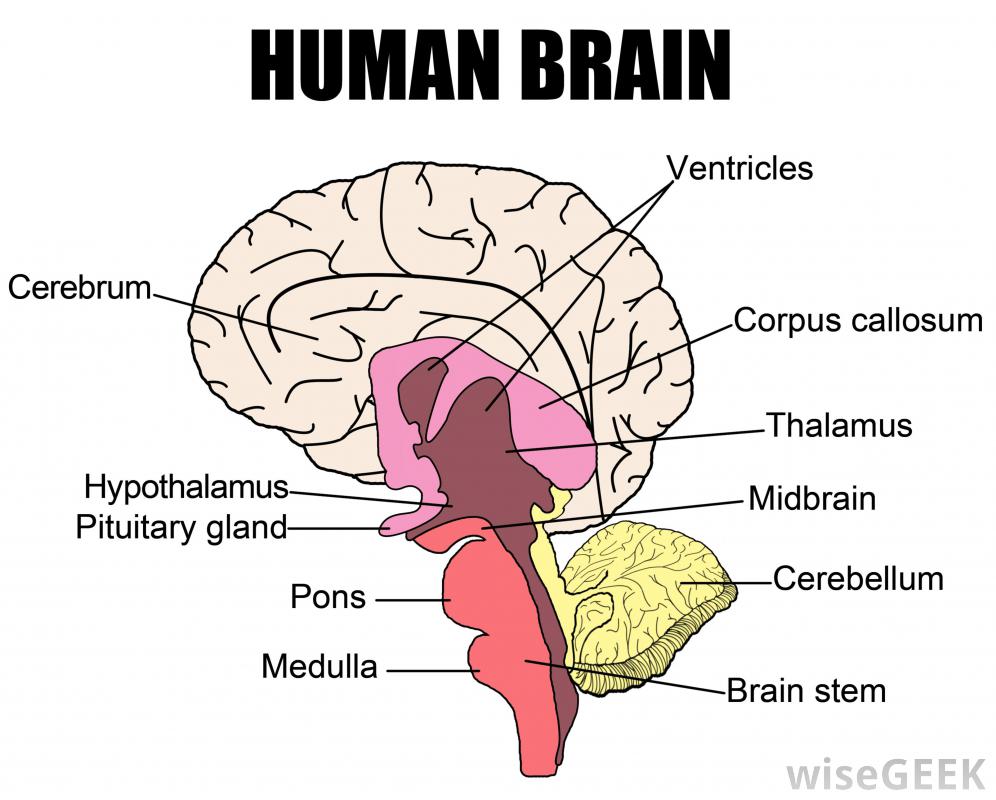 Köztiagy
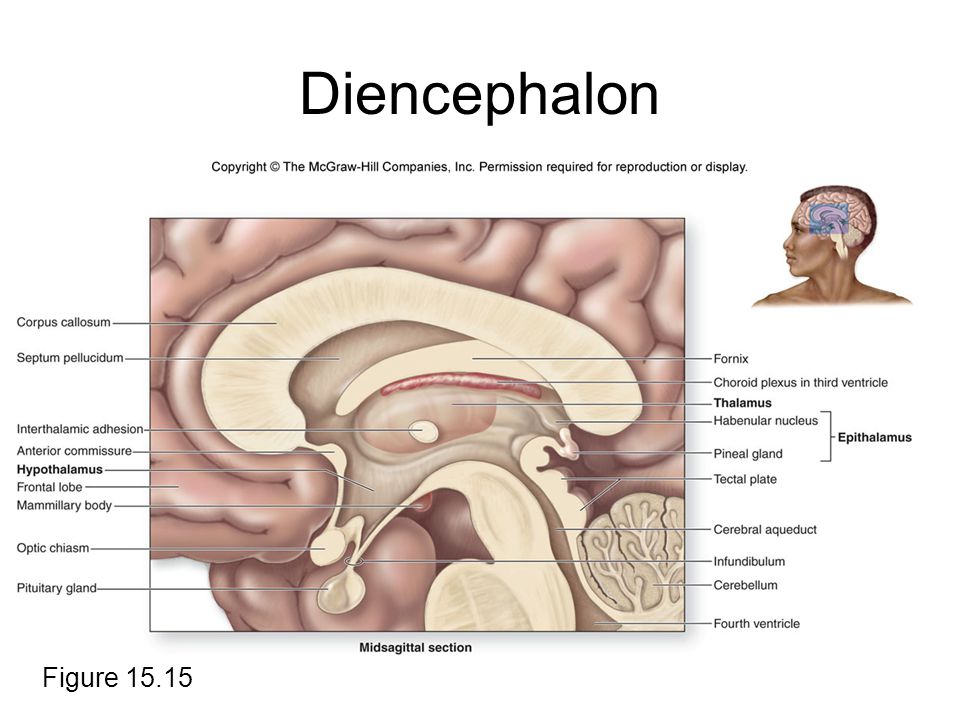 Talamusz: (felső rész)
Az érzékszervektől érkező pályák itt kapcsolódnak át (kiv.:szaglópálya)
Előzetes feldolgozás – átengedi, felerősíti…
Agykérget ébreszti
Hipotalamusz: (alsó rész)
Vegetatív működések központja: hűtő, fűtő, éhség, jóllakottság, vízforgalom szab. központjai vannak itt
Hormonokat termel: oxitocin, vazopresszin
Dühközpont is itt van
Köztiagy
Kisagy
Két félteke, felületén tekervények
Szürke és fehérállományra különül, a szürkeállomány van kívül, fehérállományban magok
Fejlődéstanilag 3 része van: archicerebellum, paleocerebellum, neocerebellum
(Funkció szerinti tagozódás: vestibulocerebellum, spinocerebellum, cerebro/pontocerebellum)
Kap információt a nagyagy érző-, és mozgatóterületeiről, az agytörzstől és a gerincvelőtől is
	 mozgáskoordinációs központ
Szerepe:
Célvezérelt mozgások irányítása
Elindult mozgás pontosítása
Egyensúly megtartása
Nagyagy
Legnagyobb, legfejlettebb agyterület
Agyhártyák borítják
Felszíne barázdált, tekervényes
Két féltekéből áll – ezeket a kérgestest (corpus callosum) kapcsolja össze
Szürke és fehérállománya elkülönül
Az agyvelő
A féltekéket lebenyekre osztjuk:
homloklebeny (lobus frontalis)
fali lebeny (lobus parietalis)
nyakszirt lebeny (lobus occipitalis)
halánték lebeny (lobus temporalis)

A homloklebenyt a fali lebenytől a sulcus centralis választja el
A sulcus centralis választja el a gyrus praecentralist (12) (akaratlagos mozgások mezőjét) a gyrus postcentralistól (13)(somatosensibilitás mezőjétől)
Az agyvelő
Az agyvelő
Az agyvelő
A telencephalon magokat és kérgi területeket tartalmaz
Az előbbiekhez tartoznak a motoros működésben fontos szerepet játszó törzsdúcok:
Nucleus caudatus
Striatum = Putamen + Globus pallidus
Substantia nigra
Nucleus subthalamicus
Részben a corpus amygdaloideum
Az agyvelő
Nagyagyféltekék pályái

Asszociációs rostok
Egy féltekén belül kötnek össze különböző területeket

Commissuralis rostok
A két félteke megfelelő részeit kötik össze

Projekciós rostok
Külvilágból, szervezetből jövő ingereket a kéregbe
Kéregből köztiagyba, agytörzsbe, gerincvelőbe
Az agyvelő
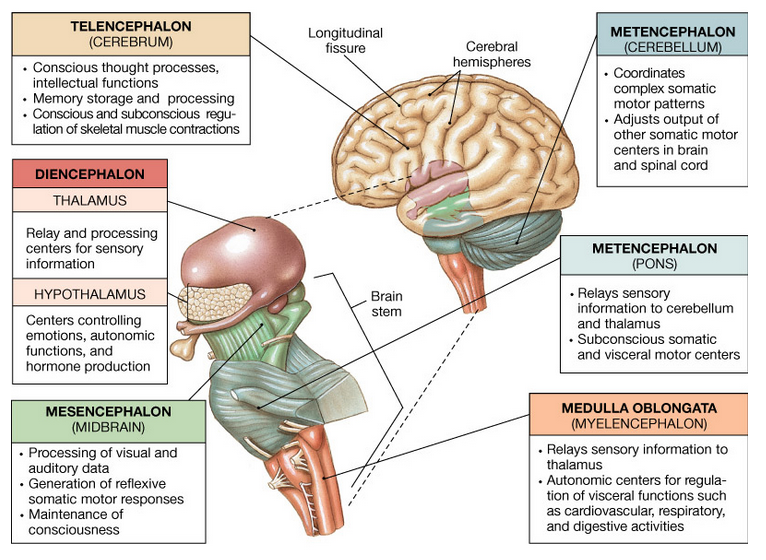 Funkcionális körök I.
A szervezetet és a környezetet az idegrendszer kapcsolja össze egymással
A környezeti ingereket (9) az érzéksejtek (10) érző (afferens) idegeken (11) keresztül vezetik a központi idegrendszerbe (12)
A válasz a központi idegrendszerből a motoros (efferens) idegeken (13) az izomhoz (14) érkező parancs
Az izomválasz ellenőrzését és szabályozását (15) az izmokban található érzéksejtek biztosítják, amelyek érzőidegeken (16) keresztül küldenek visszajelzést (feedback) a központi idegrendszerbe
Ez az afferens pálya nem a környezeti ingert (exteroceptív ingert), hanem a szervezet belsejéből származó ingert (proprioceptív ingert) továbbít
Funkcionális körök II.
A szervezet nemcsak reagál a környezetre, hanem spontán hat is rá

A központi idegrendszer efferens idegeken keresztül váltja ki a hatást (17), amit az érzékszervek felfognak, és ezeket az információkat az érzőidegek szállítják a központi idegrendszerbe (reafferentáció)

Attól függően, hogy az eredmény megfelel-e a kívánt célnak vagy sem, a központi idegrendszer további serkentő vagy gátló impulzusokat fog leadni

Nagyszámú ilyen ingerületi kör képezi az idegrendszeri történések alapját
A központi idegrendszer
Pavlik: Sportélettan 	3.4. A központi idegrendszer: 53-88. o.
Köszönöm a figyelmet!